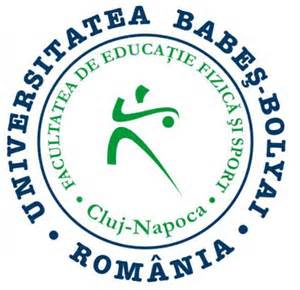 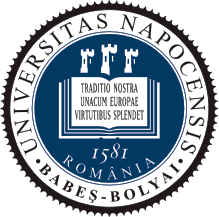 EFOP-5.2.2-17 ProjectRomanian Partner BABEȘ-BOLYAI UNIVERSITY OF CLUJ-NAPOCAFACULTY OF PHYSICAL EDUCATION AND SPORT
Staff
BOROS-BALINT IULIANA, DEAK GRAŢIELA-FLAVIA


SZEGED, 5th of JULY 2019
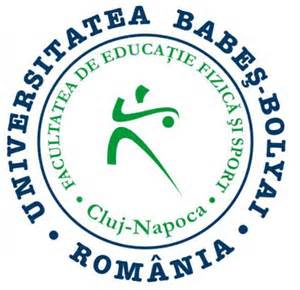 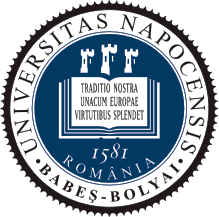 Schools1. Liceul Teoretic “Onisifor Ghibu” Cluj-Napoca2. Colegiul Național “Apaczai Csere Ianos” Cluj-Napoca
Subjects
1. 63 Romanian mother tongue students
2. 55 Hungarian mother tongue students
Total of 118 students
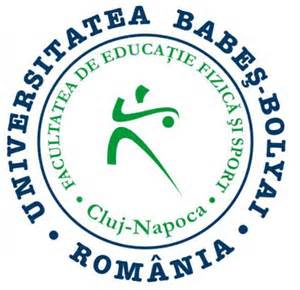 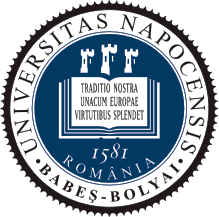 Class (form)1. Liceul Teoretic “Onisifor Ghibu” Cluj-Napoca: 32. Colegiul Național “Apaczai Csere Ianos” Cluj-Napoca: 3
Aides
3 Romanian mother tongue female students
3 Hungarian mother tongue female students
Total of 6 female Bachelor students
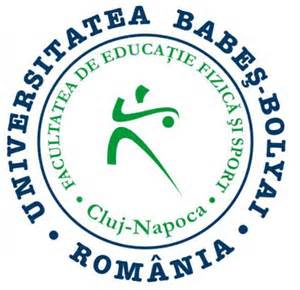 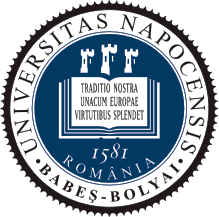 Measurements1. November 2018 (questionnaires, body composition, TGMD-2)2. April 2019 (questionnaires, body composition, TGMD-2)
Problems encountered
1. Delays due to paperwork (official documents)
2. Students missing from school due to illness
3. Had to perform TGMD-2 only during PE class (2/week)